Skinner…Operant conditioning
B.F. Skinner
Behavior influenced by history of its consequences
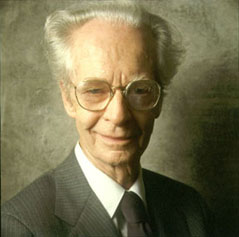 American Psychologist – originally an English graduate
 The founder of ‘Radical Behaviourism’: behaviour is learned through reinforcement
 Key ideas: ‘Operant Conditioning’ and ‘Reinforcement’
 Invented the ‘Operant Conditioning Chamber’ (Skinner Box)
  Learning occurs through trial and error
  Habits are formed as a result of rewards for certain behavior.
Reinforcement
the process of encouraging or establishing a belief or pattern of behavior.
Positive: Strengthening of behavior by praise, rewarding event
 Negative: Strengthening of behaviour by removal/avoidance of event e.g. avoiding harm
 Punishment: Weakening of behaviour by aversive event
 Extinction: Weakening of behaviour by removal of rewarding event
Educational Applications
A simple way to shape behaviour is to provide feedback on learner performance, e.g., compliments, approval, encouragement, and affirmation. 
Unwanted behaviours, such as tardiness and dominating class discussion can be extinguished through being ignored by the teacher
 Practice should take the form of question (stimulus) – answer (response) frames which expose the student to the subject in gradual steps.
 Ensure that good performance in the lesson is paired with secondary reinforcers such as verbal praise, prizes and good grades.
Gangne’s learning Hierarchies
In 1956, the American educational psychologist Robert M. Gagne proposed a system of classifying different types of learning in terms of the degree of complexity of the mental processes involved.
He identified eight basic types, and arranged these in the hierarchy. 
 8. Problem solving.
7.Rule learning
6.Concept learning.
5.Discrimination learning
4. Verbal association
3.Chaining
2.Stimulus-response learning. 
1.Signal Learning
Gangne ‘s theory and education
Different instruction is required for different learning outcomes.
Events of learning operate on the learner in ways that constitute the conditions of learning.
The specific operations that constitute instructional events are different for each different type of learning outcome.
Learning hierarchies define what intellectual skills are to be learned and a sequence of instruction.